ЛОГІСТИКАЗМО-18-1, ЗМО-20-1сВикладач: Володимир Георгійович Виговський
ЛЕКЦІЯ 2. Закупівельна логістика
Закупівельна логістика — це управління матеріальними потоками в процесі забезпечення підприємства матеріальними ресурсами. 

Метою закупівельної логістики є адекватне і повне задоволення потреб виробництва в матеріалах з максимально можливою економічною ефективністю.

Одна із основних проблем в управлінні закупівлями матеріальних ресурсів — вибір постачальника.

Основні етапи вирішення цього завдання:
1. Пошук потенційних постачальників.
2. Аналіз потенційних постачальників.
3. Оцінка результатів роботи з постачальниками.
1. Пошук потенційних постачальників:1.Оголошення конкурсу (тендера); 2. Вивчення рекламних матеріалів: каталогів фірм, оголошень у засобах масової інформації, мережі інтернет тощо; 3. Відвідування виставок і ярмарків; 4. Листування і особисті контакти з можливими постачальниками
Види постачальників:1.Виробник товару; 2. Дистриб’ютори та дилери; 3. Дропшиппери
2. Аналіз потенційних постачальників:Складений перелік потенційних постачальників аналізується за спеціальними критеріями добору прийнятних постачальників. Таких критеріїв може бути кілька десятків, що не обмежуються ціною та якістю продукції, яку постачають. Можна назвати ще чимало суттєвих критеріїв вибору постачальника, не менш важливих для підприємства. Критерії оцінки і добору генераторів матеріальних потоків зале­жать від вимог споживчої логістичної системи і можуть бути різні: • надійність постачання; • віддаленість постачальника від споживача; • терміни виконання замовлень; • періодичність постачань; • умови оплати;• мінімальний розмір партії товару; • можливість отримання знижки тощо.
Основним документом, що регулює взаємини по закупівлях і поставкам матеріальних ресурсів, є договір поставки (угода, за якою постачальник зобов'язується сформувати й направити відповідний матеріальний потік , а споживач — прийняти й оплатити цю продукцію).
3. Оцінка результатів роботи з постачальниками. Для оцінки вже відомих постачальників часто використо­вують:1) методику ранжування;2) АВС-аналіз постачальників.
Методика ранжування полягає в таких діях, як:1) оцінка значимості окремих критеріїв, за якими планується вибрати постачальника. Для цього обирають експер­тів (це можуть бути керівники підприємства або спеціалісти із постачання, виробництва). Кожному експерту пропонують (незалежно і таємно від інших експертів) встановити коефіці­єнт значимості кожного критерію в межах від 0 до 1 (можуть бути встановлені межі значень коефіцієнтів від 1 до 5, чи від 1 до 10 тощо). Коефіцієнти значимості критеріїв, установлені експертами, проставляють у таблицю визначеної форми і потім в останньому стовпчику підраховують комп­лексну оцінку як суму коефіцієнтів значимості за кожним критерієм;2) оцінка постачальників відповідно до значимості встановлених критеріїв. На основі історії роботи з постачальником виставляється оцінка за кожним критерієм (за десятибальною шкалою), після чого шляхом множення отриманих оцінок на значимість відповідних критеріїв і наступного додавання отри­маних результатів розраховується рейтинг постачальника.
Таблиця 3. Приклад розрахунку рейтингу постачальника
АВС-аналіз постачальниківКласифікація постачальників за методом АВС здійснюється за такою схемою: 1. Добирається інформація про річний обіг кожного постачальника. 2. Розміри обігів записуються за спадною послідовністю. 3. Розраховується частка обігу кожного постачальника у відсотках від загального обігу. 4. Знаходяться акумульовані значення обігу постачальників у відсотках.Як правило, розрізняють три групи постачальників. А-постачальники — ті, з якими підприємство здійснює приблизно 75 %, обігу, такий обіг дають приблизно 5 % постачальників. В-постачальники (20 %) дають переважно 20% обігу. Для С-постачальників (75 %) обіг становить приблизно 5 %.
Таблиця 4. Приклад АВС-аналізу постачальників
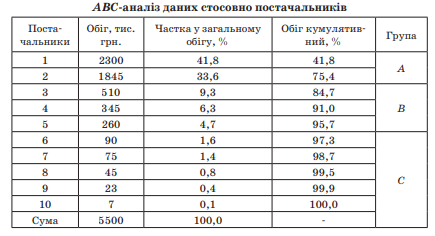 ДЯКУЮ ЗА УВАГУ!